Monitoria de Introdução à Computação
Aula de Revisão para Mini-Prova 2
Conteúdos
Manipulação de Dados


 Sistemas Operacionais


 Redes e Internet
Aula de Revisão para Mini-Prova 2
Monitoria de Introdução à Computação
Conteúdos
Manipulação de Dados


 Sistemas Operacionais


 Redes e Internet
Aula de Revisão para Mini-Prova 2
Monitoria de Introdução à Computação
Manipulação de Dados
Arquitetura de computadores
UCP ou CPU (Central Processing Unit)
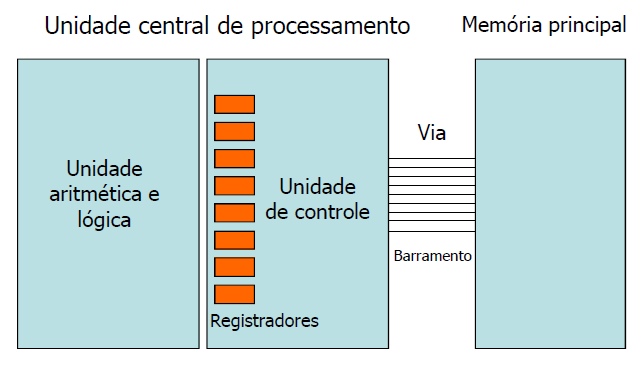 Aula de Revisão para Mini-Prova 2
Monitoria de Introdução à Computação
Manipulação de Dados
Arquitetura de computadores
Contém os circuitos que manipulam os dados
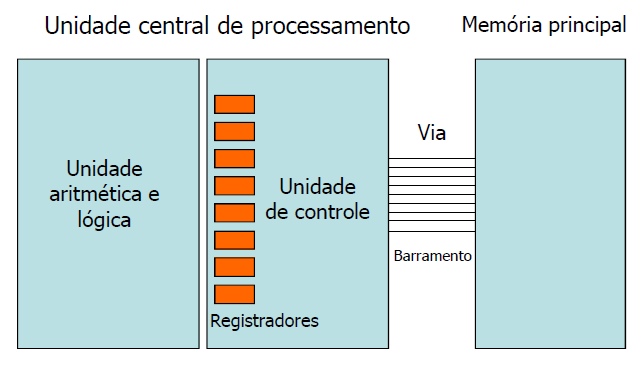 Aula de Revisão para Mini-Prova 2
Monitoria de Introdução à Computação
Manipulação de Dados
Arquitetura de computadores
Contém os circuitos que coordenam as atividades da máquina
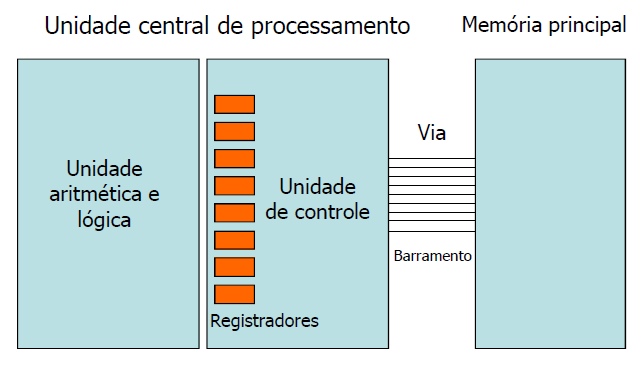 Aula de Revisão para Mini-Prova 2
Monitoria de Introdução à Computação
Manipulação de Dados
Arquitetura de computadores
Armazenamento temporário de informações
Podem ser de propósito geral ou específico
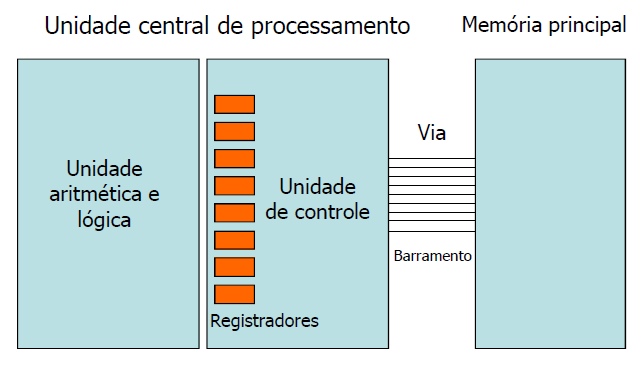 Aula de Revisão para Mini-Prova 2
Monitoria de Introdução à Computação
Manipulação de Dados
Mini-revisão

___ são periféricos dos quais recebemos entrada de dados, ex: teclado, mouse, usb e ____ são periféricos através dos quais o computador fornece os resultados obtidos do processamento. Ex. Vídeo, Impressora
____ é a unidade responsável pelo controle de todos os dispositivos que compõem
o Hardware (CPU e Periféricos);

____ é a unidade responsável por todo o tipo de processamento que deve ser
realizado dentro do computador, desde cálculos lógicos (comparações) e cálculos
aritméticos (operações).
____ é a memória de trabalho volátil, ou seja ____ seus dados quando
são desligadas e a ____ é a memória não-volátil, ou seja, ____ seus dados quando são desligadas.
memória RAM e ROM são exemplos de dispositivos de ______ e HD, DVD, pendrive são exemplos de dispositivos de armazenamento _____.
Aula de Revisão para Mini-Prova 2
Monitoria de Introdução à Computação
Manipulação de Dados
Arquitetura de computadores
Exemplo:
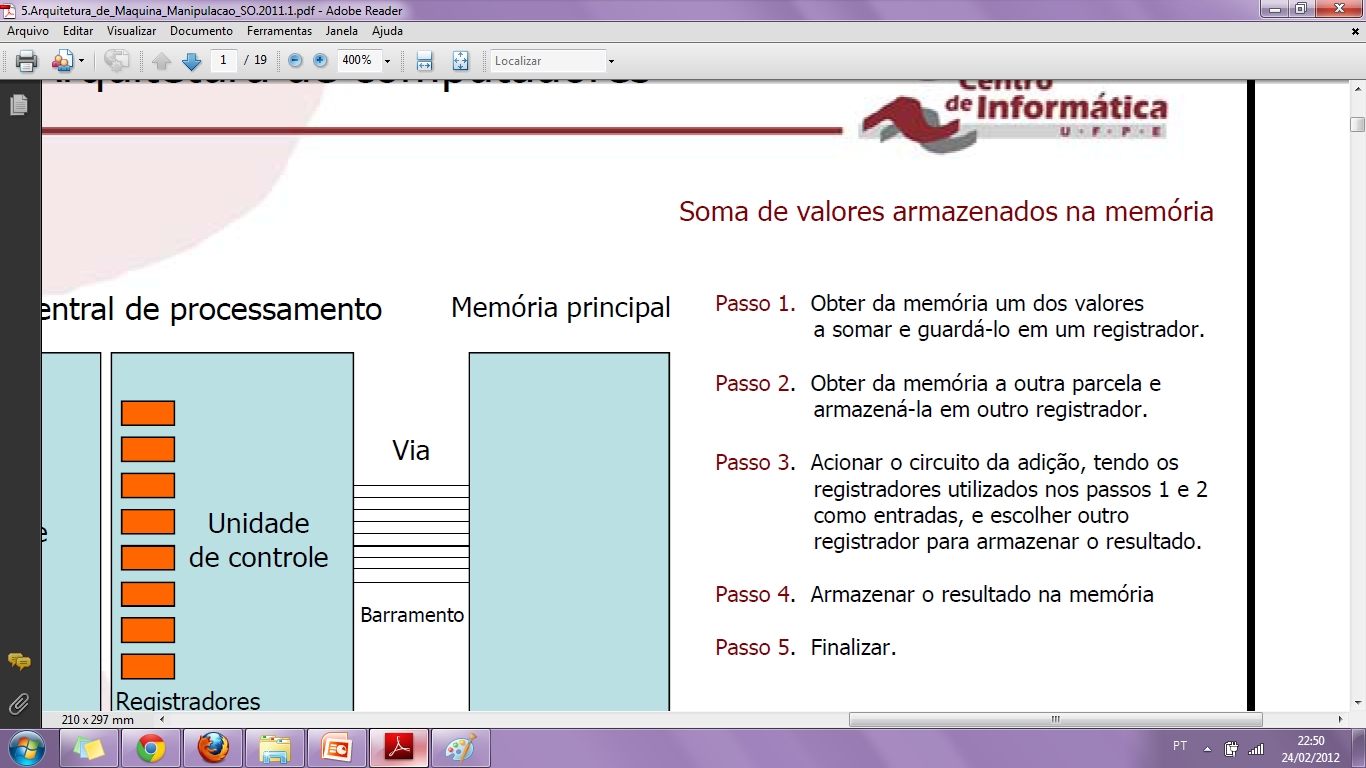 Aula de Revisão para Mini-Prova 2
Monitoria de Introdução à Computação
Manipulação de Dados
Reduced Instruction Set Computer
LINGUAGEM DE MAQUINA

 Depende da maquina(RISC,CISC)
 Possui três tipos básicos de função (movimentação de dados, aritméticas/lógicas e de controle)
 Formada por mnemonicos
Complex Instruction Set Computer
Aula de Revisão para Mini-Prova 2
Monitoria de Introdução à Computação
Manipulação de Dados
CICLO DE VON NEUMANN
Aula de Revisão para Mini-Prova 2
Monitoria de Introdução à Computação
Manipulação de Dados
OUTRAS ARQUITETURAS

 Pipelining(Canalização)

 Maquinas com multiprocessamento
Aula de Revisão para Mini-Prova 2
Monitoria de Introdução à Computação
Conteúdos
Manipulação de Dados


 Sistemas Operacionais


 Redes e Internet
Aula de Revisão para Mini-Prova 2
Monitoria de Introdução à Computação
Sistemas Operacionais
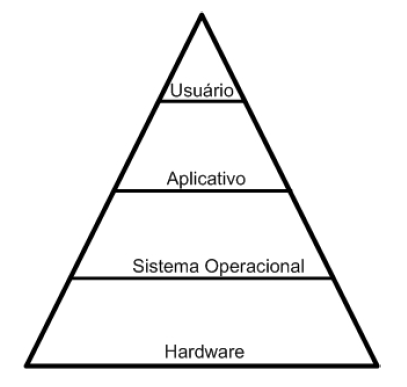 Lembrando que o SO não faz parte do computador, porém é necessário para uso de programas
Conecta
Aula de Revisão para Mini-Prova 2
Monitoria de Introdução à Computação
Sistemas Operacionais
FUNÇÕES

 Permite que os programas armazenem e obtenham as informações.
 Isola os programas dos detalhes específicos de hardware.
 Controla o fluxo de dados entre os componentes de um computador.
 Permite que os programas sejam executados sem interferência de outros programas.
 Permite que os programas independentes cooperam periodicamente e compartilham informações.
 Responde aos erros ou a solicitações dos usuários.
 Impõe um escalonamento entre programas que solicitam recursos.

 Exemplos de S.O’s: Windows, Ubuntu, Android, Mac Os X
Aula de Revisão para Mini-Prova 2
Monitoria de Introdução à Computação
Sistemas Operacionais
TIPOS
Monotarefa
 Multitarefa
 Multiprocessado
 Monoprocessado
 Micro-kernel
 Em camadas
 Tempo real
Aula de Revisão para Mini-Prova 2
Monitoria de Introdução à Computação
Sistemas Operacionais
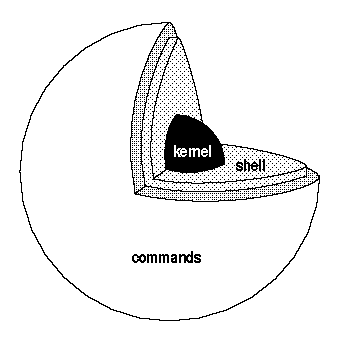 COMPONENTES BÁSICOS

 Shell (Casca do sistema, por onde o usuário se comunica com o S.O. de forma amigável)
 Núcleo (com os gerenciadores de arquivo, memória, dispositivos, escalonador de processos)
Aula de Revisão para Mini-Prova 2
Monitoria de Introdução à Computação
Sistemas Operacionais
BOOTING

 Executado pela maquina todas as vezes

 Processo divido em estágios

 S.O. toma controle da maquina durante o processo
Aula de Revisão para Mini-Prova 2
Monitoria de Introdução à Computação
Sistemas Operacionais
OUTROS CONCEITOS

 Processos

 Gerenciamento de Processos

 Modelo Cliente-Servidor
Aula de Revisão para Mini-Prova 2
Monitoria de Introdução à Computação
Sistemas Operacionais
CONCORRENCIA DE PROCESSOS

 Os processos concorrem ferozmente por recursos da maquina.
 Gerenciamento de processos pelo S.O. (semáforos, spolling, etc.)
 Impasses(deadlocks)
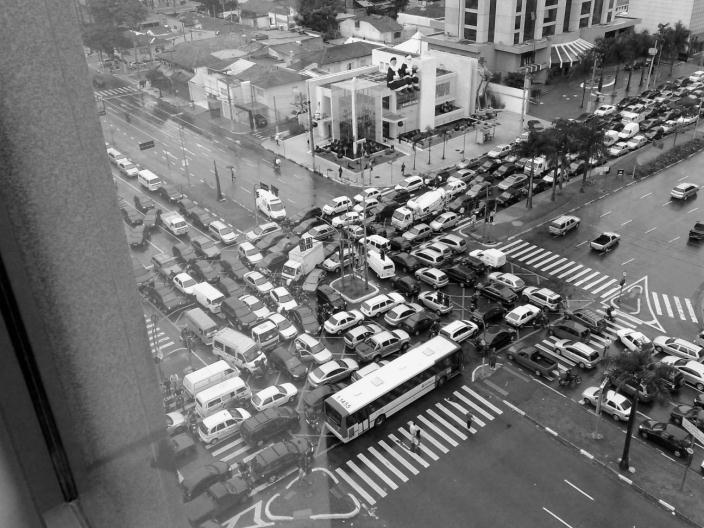 Aula de Revisão para Mini-Prova 2
Monitoria de Introdução à Computação
Conteúdos
Manipulação de Dados


 Sistemas Operacionais


 Redes e Internet
Aula de Revisão para Mini-Prova 2
Monitoria de Introdução à Computação
Redes e Internet
TOPOLOGIA DE REDES

 Anel

 Estrela

 Barramento
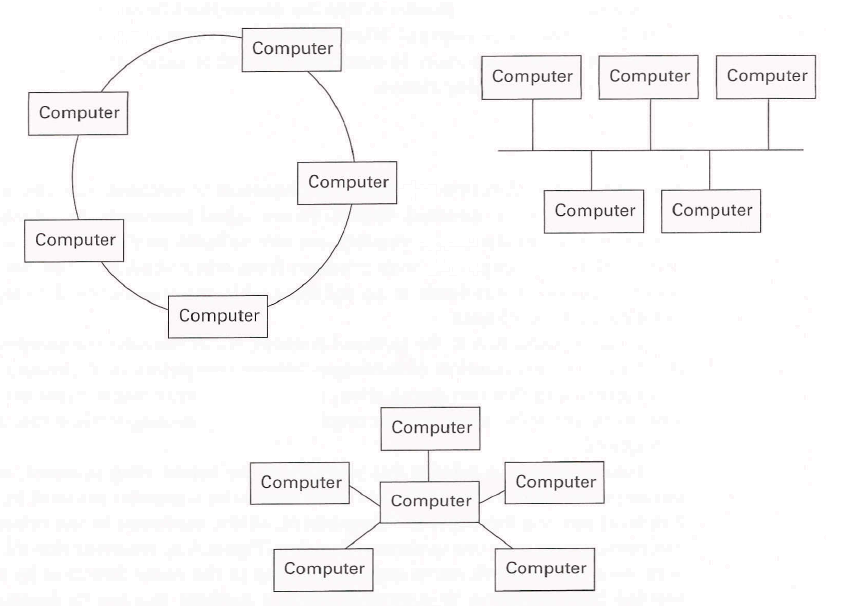 Aula de Revisão para Mini-Prova 2
Monitoria de Introdução à Computação
Redes e Internet
COMPONENTES DE UMA REDE

 Aplicações, protocolo, interface de rede, meio de transmissão e dispositivos

 Objetivo de estabelecer uma comunicação fim-a-fim através de uma infra-estrutura de comunicação
Aula de Revisão para Mini-Prova 2
Monitoria de Introdução à Computação
Redes e Internet
APLICAÇÕES
 Programas que rodam nos sistemas terminais ou hospedeiros (host) e comunicam-se entre si através da rede. Exemplo: correio eletrônico, bate-papo, etc.

 INTERFACE DE REDES
 Placa de rede
Aula de Revisão para Mini-Prova 2
Monitoria de Introdução à Computação
Redes e Internet
PROTOCOLOS

 Conjunto de regras e padrões

 Variam para cada topologia

 O protocolo atualmente usado na internet é o TCP/IP
Aula de Revisão para Mini-Prova 2
Monitoria de Introdução à Computação
Redes e Internet
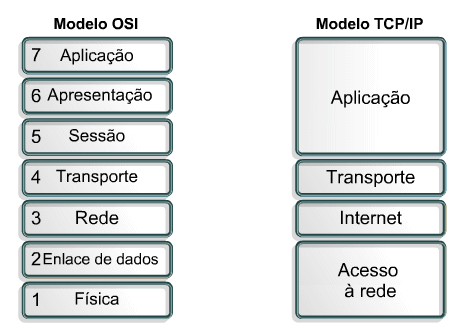 Aula de Revisão para Mini-Prova 2
Monitoria de Introdução à Computação
Redes e Internet
Modelo OSI

 Aplicação (aplicações que usam a rede)
 Apresentação (padroniza a representação de dados, feito pela camada de aplicação no TCP/IP)
 Sessão (gerencia as conexões entre as aplicações, autenticação e autorização, socket e port, feito pela camada de transporte no TCP/IP)
Aula de Revisão para Mini-Prova 2
Monitoria de Introdução à Computação
Redes e Internet
Modelo OSI

 Transporte (verifica se o dado recebido é igual ao enviado, detecta e corrige erros, no TCP/IP é função do TCP)
 Rede (gerencia as conexões através da rede, isola os protocolos superiores dos detalhes da rede, responsável pelo roteamento)
Aula de Revisão para Mini-Prova 2
Monitoria de Introdução à Computação
Redes e Internet
Modelo OSI

 Enlace (envio/recebimento de dados através do link físico)
 Físico (define as características físicas do meio de transmissão)
Aula de Revisão para Mini-Prova 2
Monitoria de Introdução à Computação
Redes e Internet
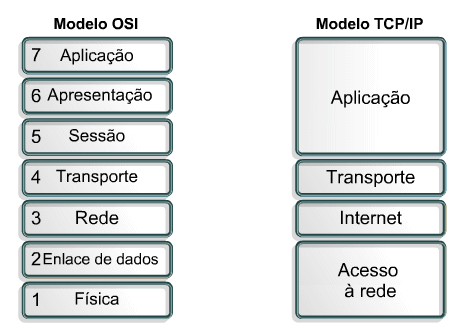 Aula de Revisão para Mini-Prova 2
Monitoria de Introdução à Computação
Redes e Internet
Modelo TCP/IP

 Aplicações (qualquer processo que ocorre acima do nível de transporte)

 Transporte (cuida da entrega de dados “de uma ponta a outra”, de forma confiável e em sequência, para a aplicação)
Aula de Revisão para Mini-Prova 2
Monitoria de Introdução à Computação
Redes e Internet
Modelo TCP/IP

 Internet (network, faz o melhor esforço para entregar datagramas, ainda assim não é confiável)

 Acesso à rede (link, transfere os dados ponto-a-ponto entre hosts e roteadores ou entre roteadores)
Aula de Revisão para Mini-Prova 2
Monitoria de Introdução à Computação
Redes e Internet
Modelo TCP/IP
 Cada nível acrescenta informações de controle no pacote a ser enviado (header)
 Cada nível tem suas próprias estruturas de dados e uma terminologia própria para as descrever
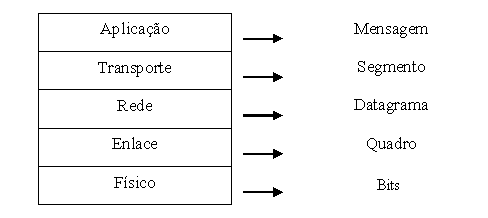 Aula de Revisão para Mini-Prova 2
Monitoria de Introdução à Computação
Redes e Internet
TCP vs. UDP
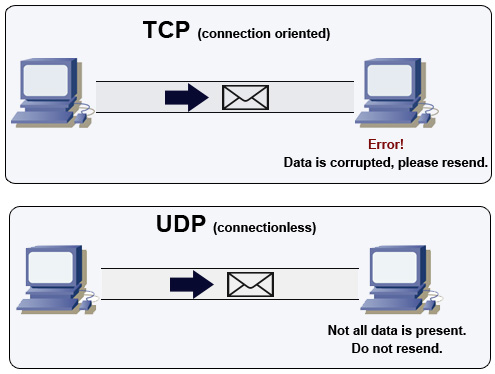 Aula de Revisão para Mini-Prova 2
Monitoria de Introdução à Computação
Redes e Internet
Endereçamento IP
 Classes






IPV6 vs. IPV4
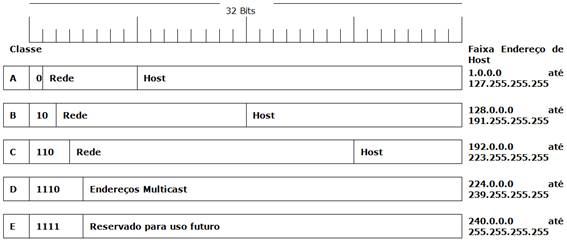 Aula de Revisão para Mini-Prova 2
Monitoria de Introdução à Computação
Redes e Internet
Endereçamento IP
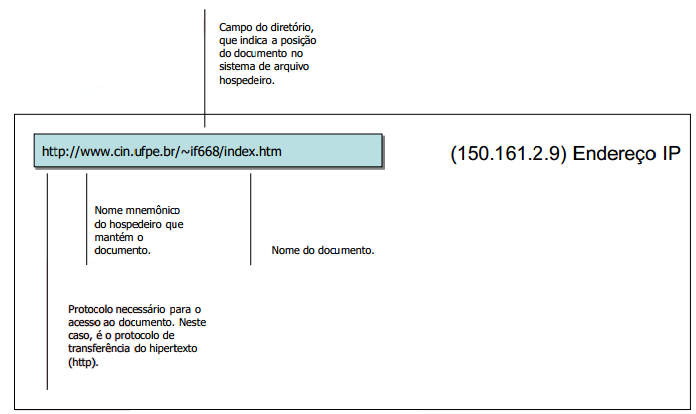 Aula de Revisão para Mini-Prova 2
Monitoria de Introdução à Computação
Redes e Internet
Html
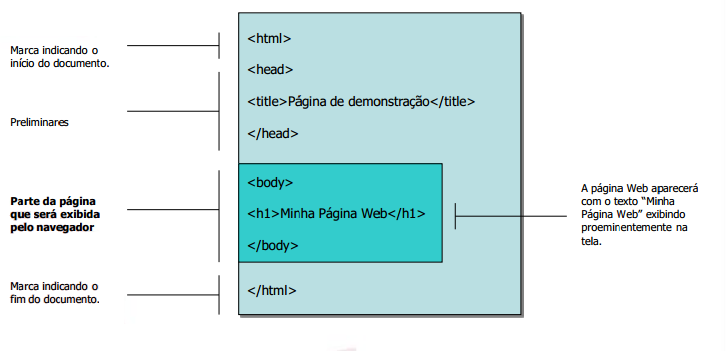 Aula de Revisão para Mini-Prova 2
Monitoria de Introdução à Computação
Redes e Internet
DISPOSITIVOS

   Podem se conectar redes independente da sua topologia?
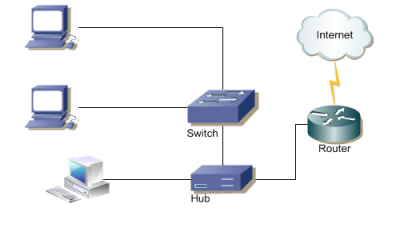 Ponte(hub, switch)

 Roteador
Aula de Revisão para Mini-Prova 2
Monitoria de Introdução à Computação
Redes e Internet
MEIOS DE TRANSMISSÃO

 Cabos e fios
Metálicos, óticos

 Sem fios
Rádio, sinal de satélite, 802.11 (wi-fi / wireless)
Aula de Revisão para Mini-Prova 2
Monitoria de Introdução à Computação
Redes e Internet
INTERNET

 Rede mundial de computadores (milhões de usuários e diversos dispositivos conectados)
 Oferta diverso serviços (e-mail, voip, streaming, compartilhamento de arquivos, trabalhos colaborativos, world wide web)
 Endereçamento feito por IP
Aula de Revisão para Mini-Prova 2
Monitoria de Introdução à Computação
Redes e Internet
WORD WIDE WEB (WWW)

 Um dos serviços mais usados na internet
 Permite acesso a milhões de informações paginas com hipertexto
 Endereços amigáveis (URL’s)
Ex: www.cin.ufpe.br/~pet
Aula de Revisão para Mini-Prova 2
Monitoria de Introdução à Computação
Dúvidas?
monitoriaic-cc@googlegroups.com
www.cin.ufpe.br/~monitoriaic
Aula de Revisão para Mini-Prova 1
Monitoria de Introdução à Computação